Butterfly Image
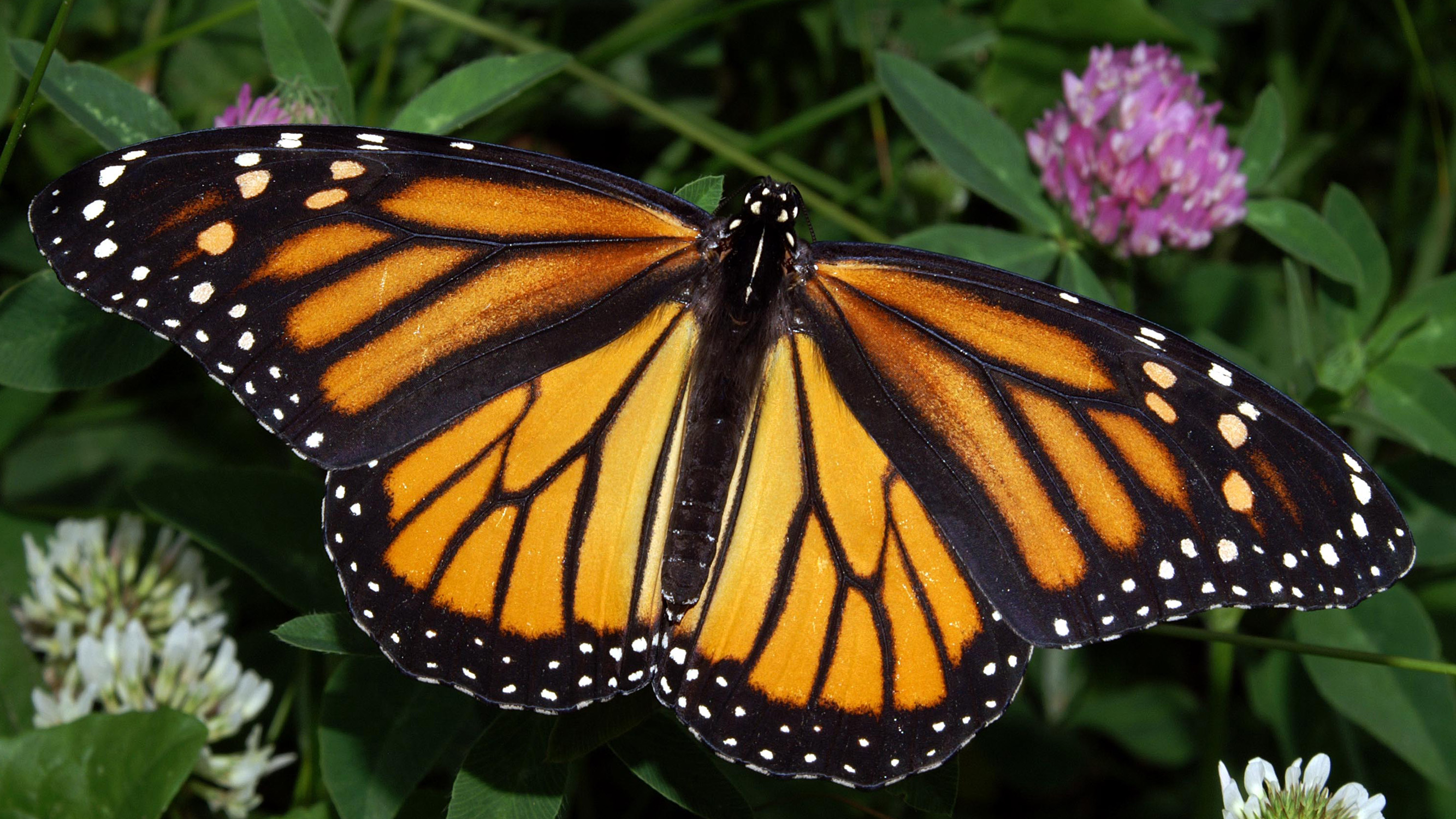 [Speaker Notes: Image Reference
Monarch butterfly (Danaus plexippus) © Kenneth Dwain Harrelson. May 29, 2007. CC-BY-SA 3.0. https://commons.wikimedia.org/wiki/File:Monarch_In_May]